«Про звітування роботи Ради завідувачів (директорів) дошкільних навчальних закладів Харківської області за 2018 рік»
Нечай О.М., голова Ради завідувачів (директорів) дошкільних навчальних закладів Харківської області, завідувач Слобожанського ДНЗ (ясла-садок) №7 «Колосок» Комсомольської селищної ради Зміївського району Харківської області
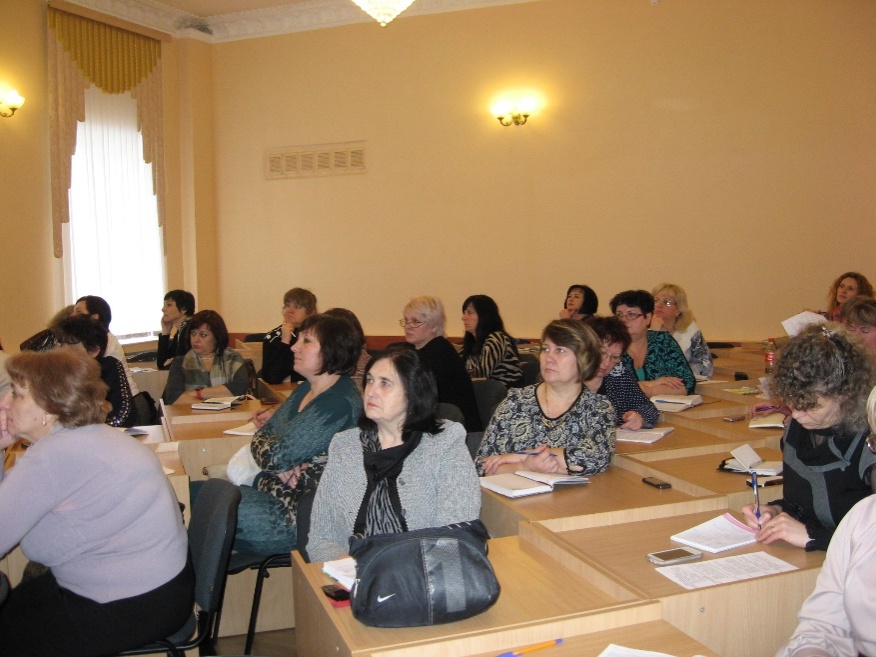 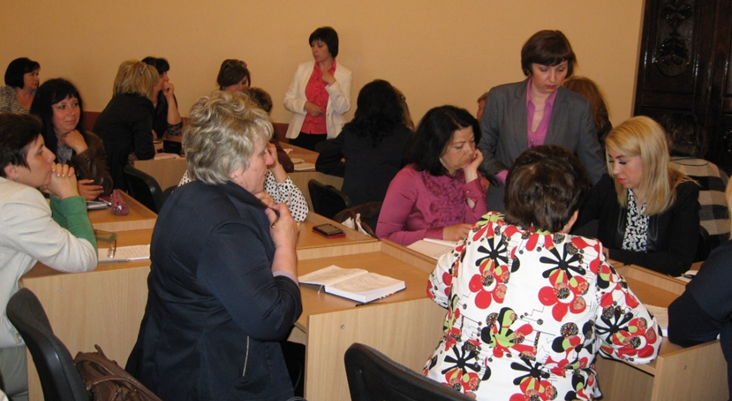 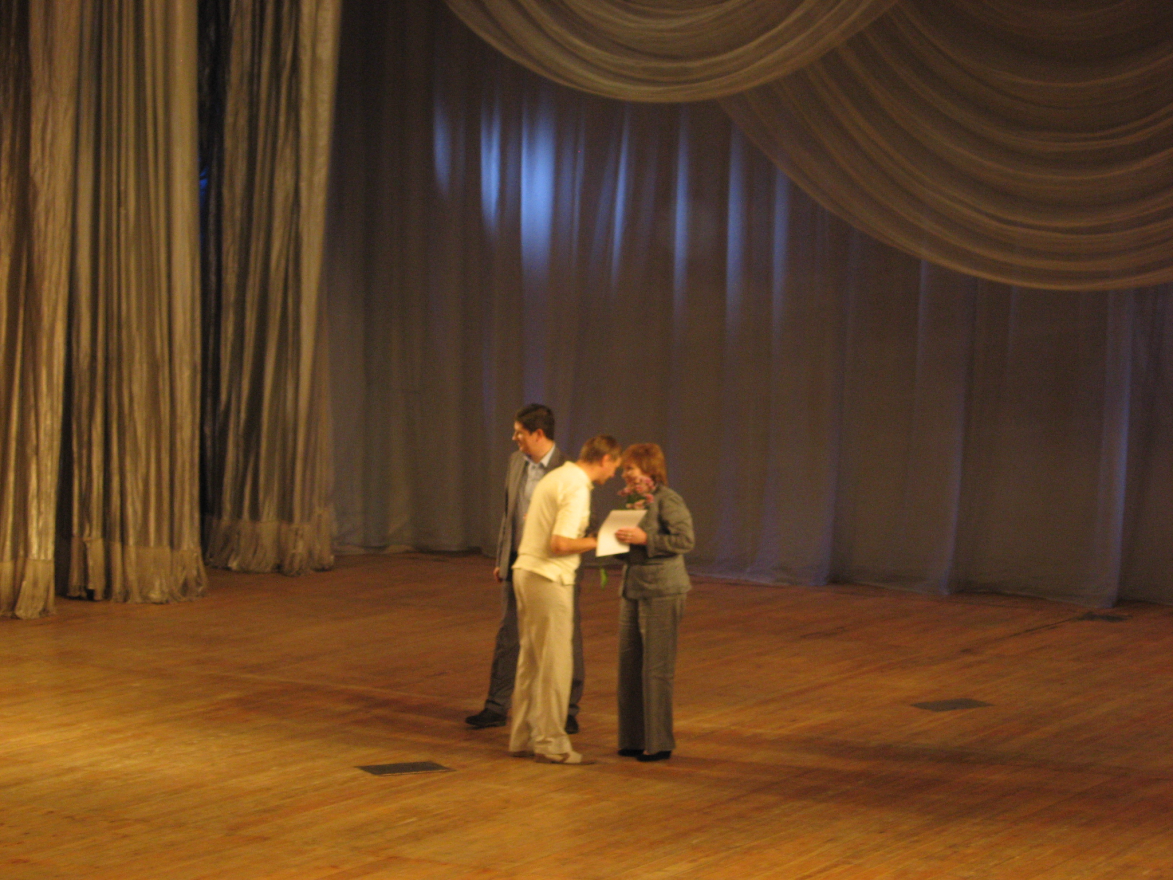 «День дошкілля»   м. Київ
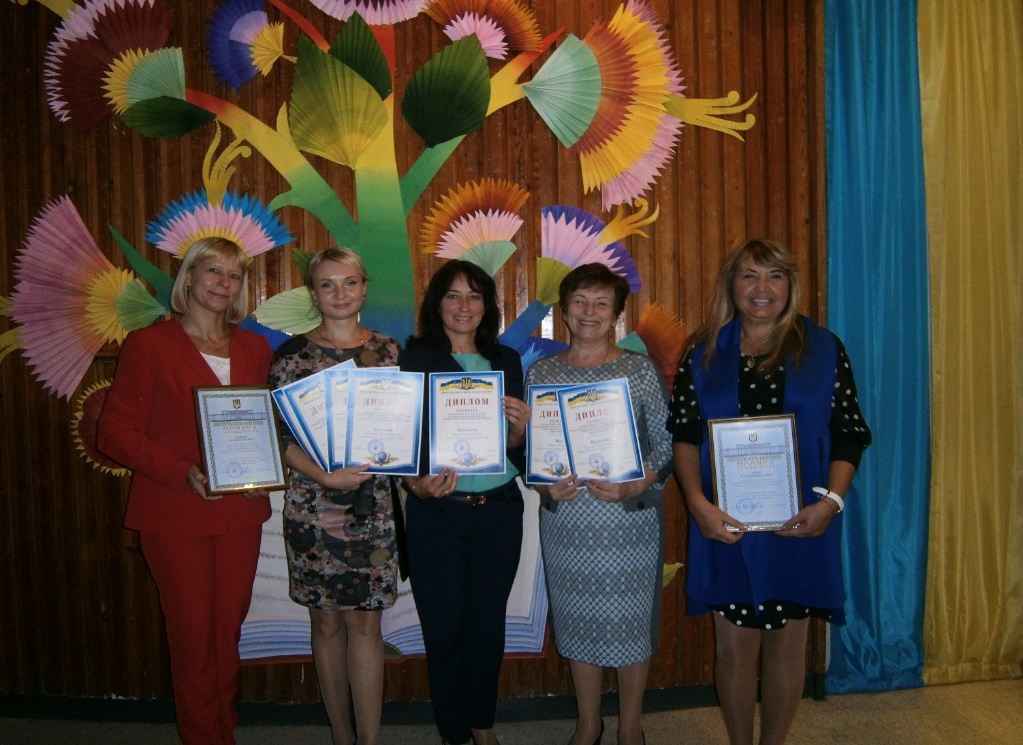 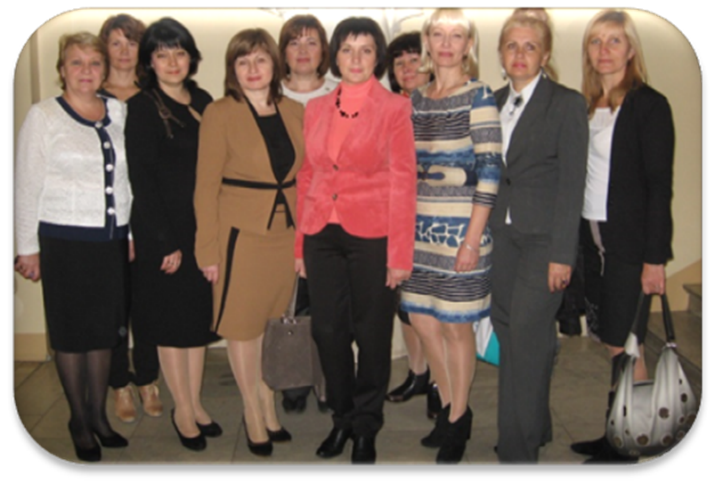 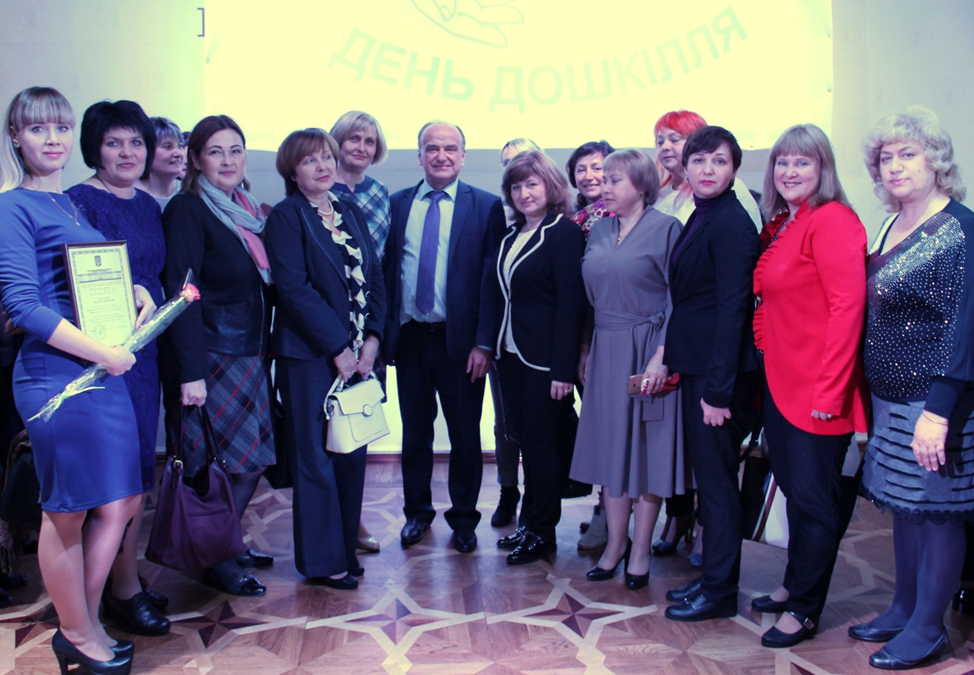 Члени Харківської обласної Ради керівників ДНЗ приймають активну участь в семінарах та тренінгах, організованих Міністерством освіти та науки України в м. Київ на святкуванні «Дня дошкілля».
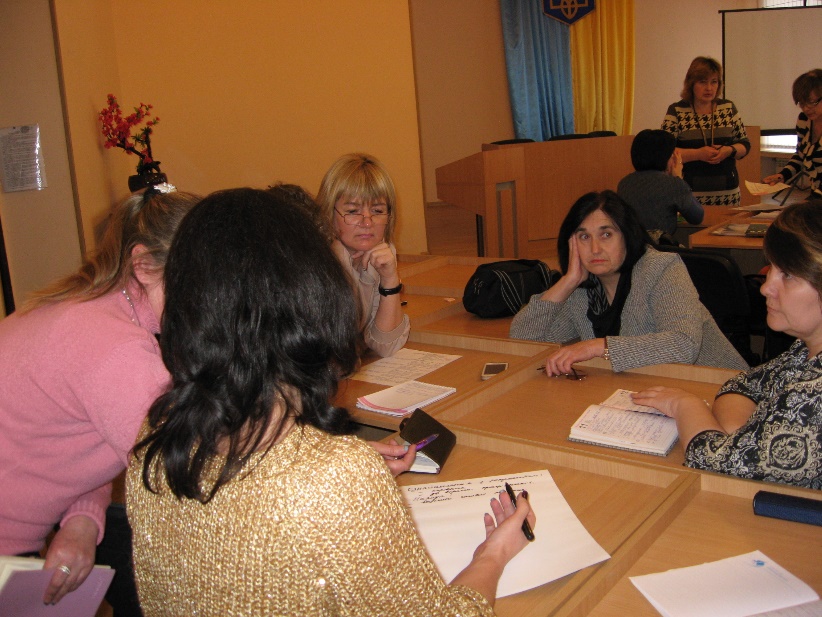 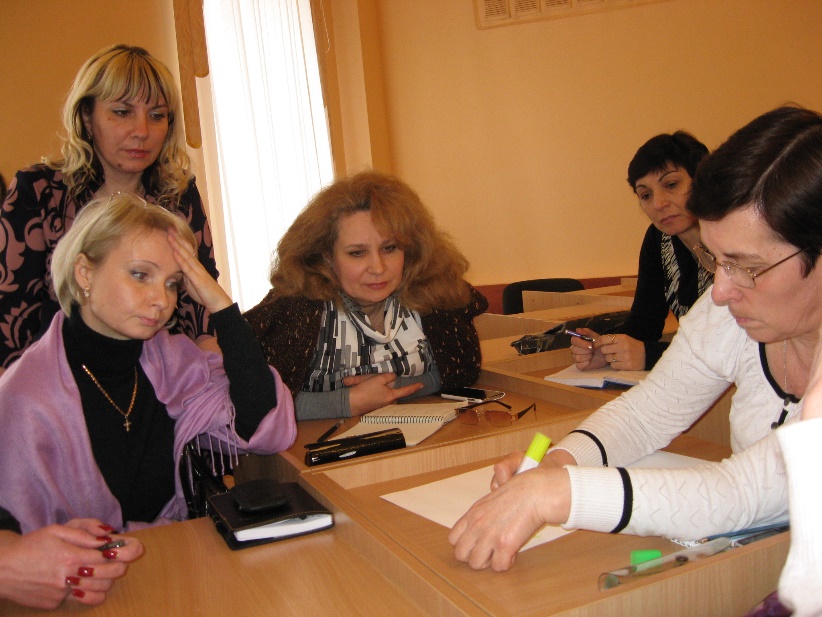 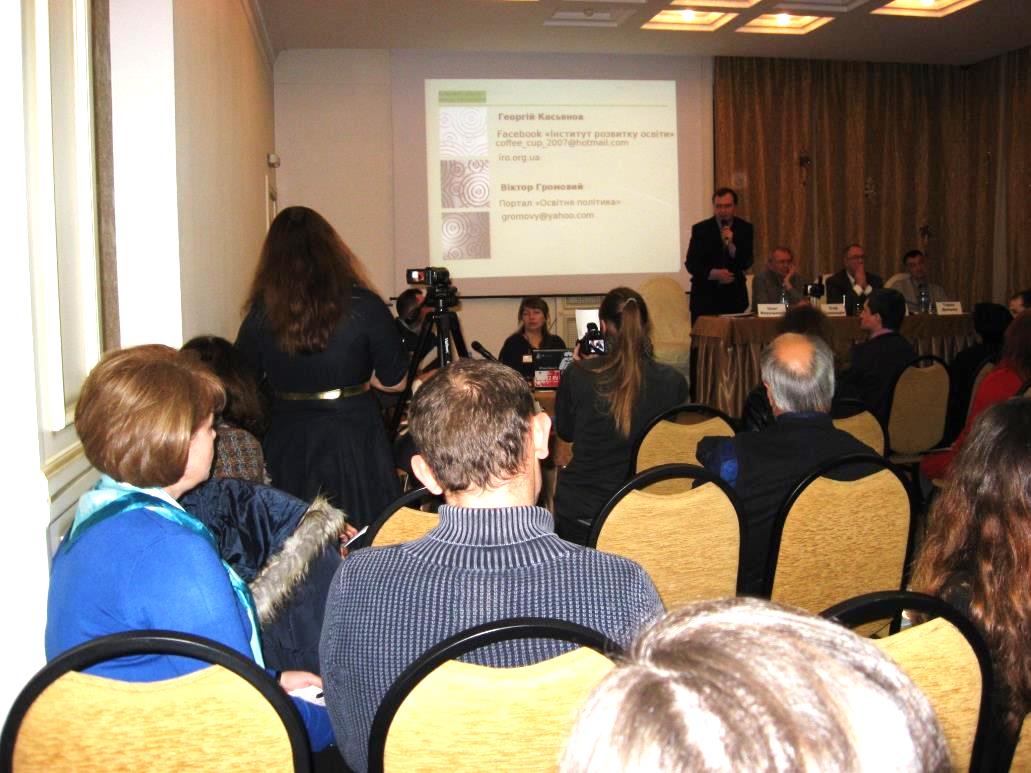 Члени нашої Ради прийняли активну участь в обговоренні: 
проекту Концепції розвитку освіти України на період 2015–2025років;
проекту Закону України «Про освіту».
нової редакції санітарного регламенту для ДНЗ
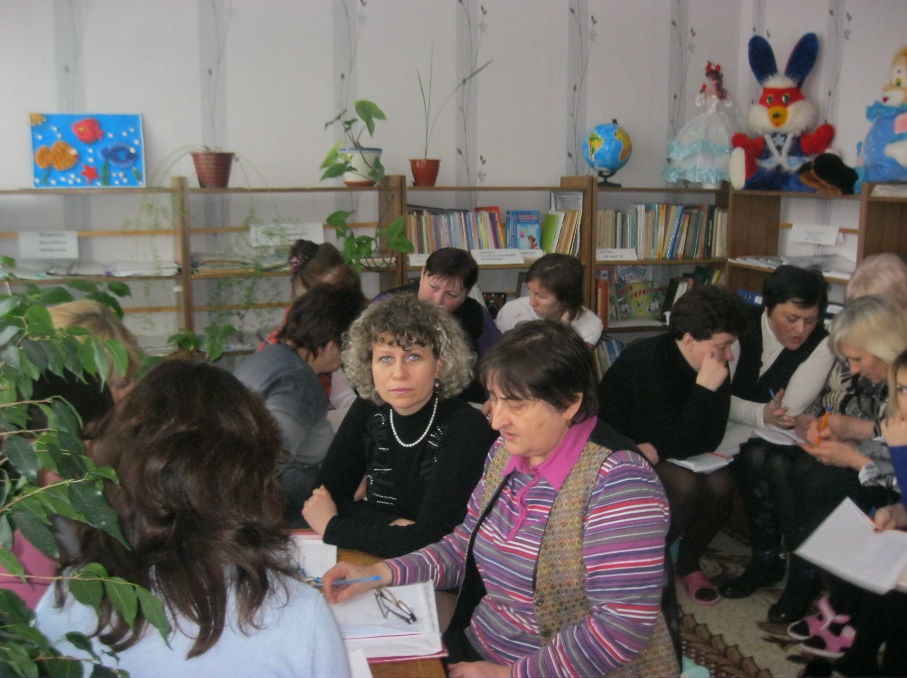 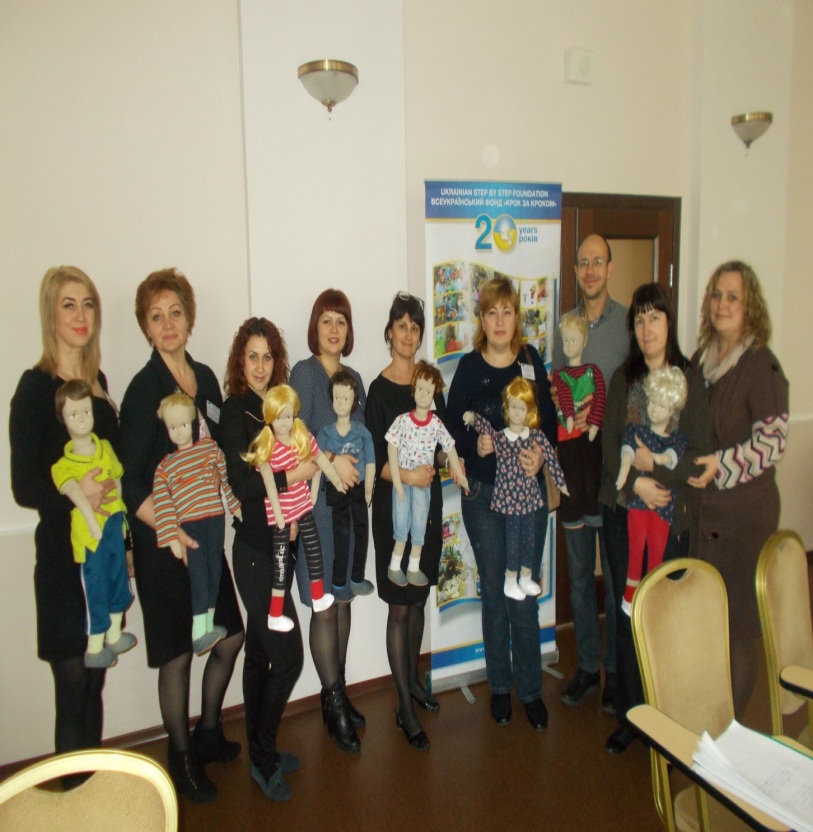 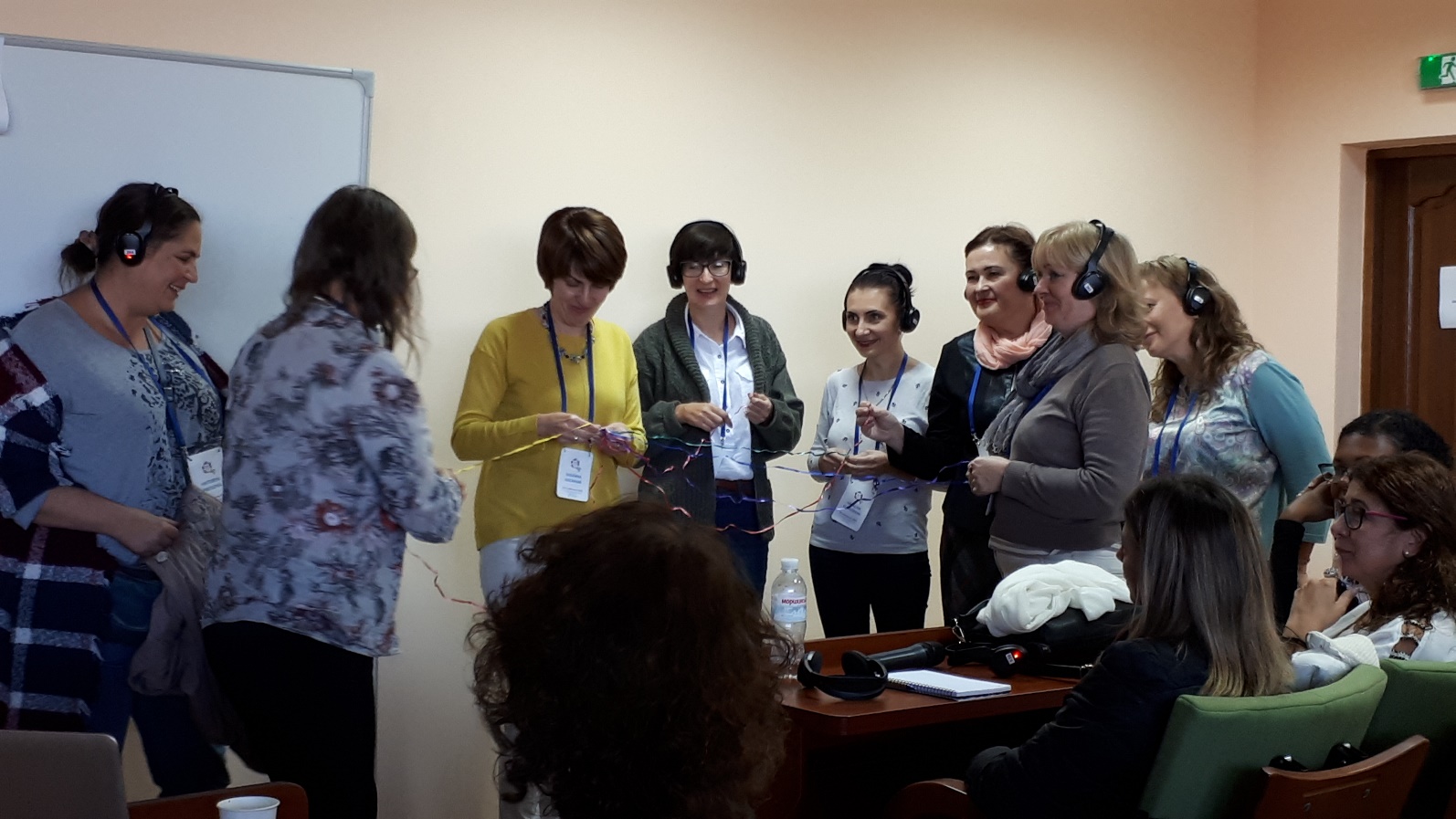 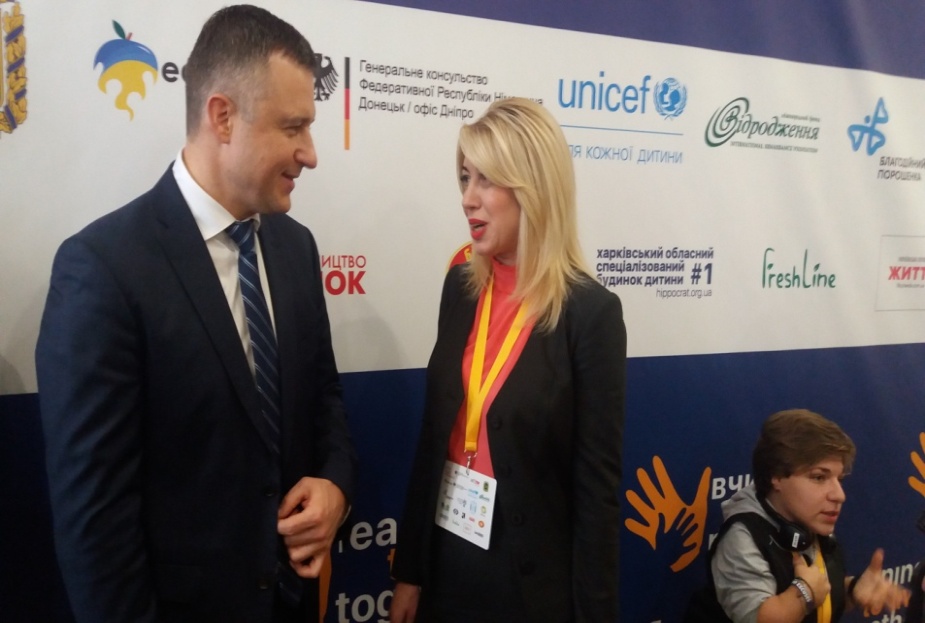 Наші завдання 
на перспективу полягають у:
 підняття ролі, значимості громадської діяльності в розбудові громадянського суспільства, 
демократизації управління освітою, 
розробки засад регіональної освітньої політики, 
впровадження інноваційних методів управління,
 оновлення освітнього менеджменту,
 ширшого залучення педагогічної громадськості області до вирішення нагальних проблем освіти.
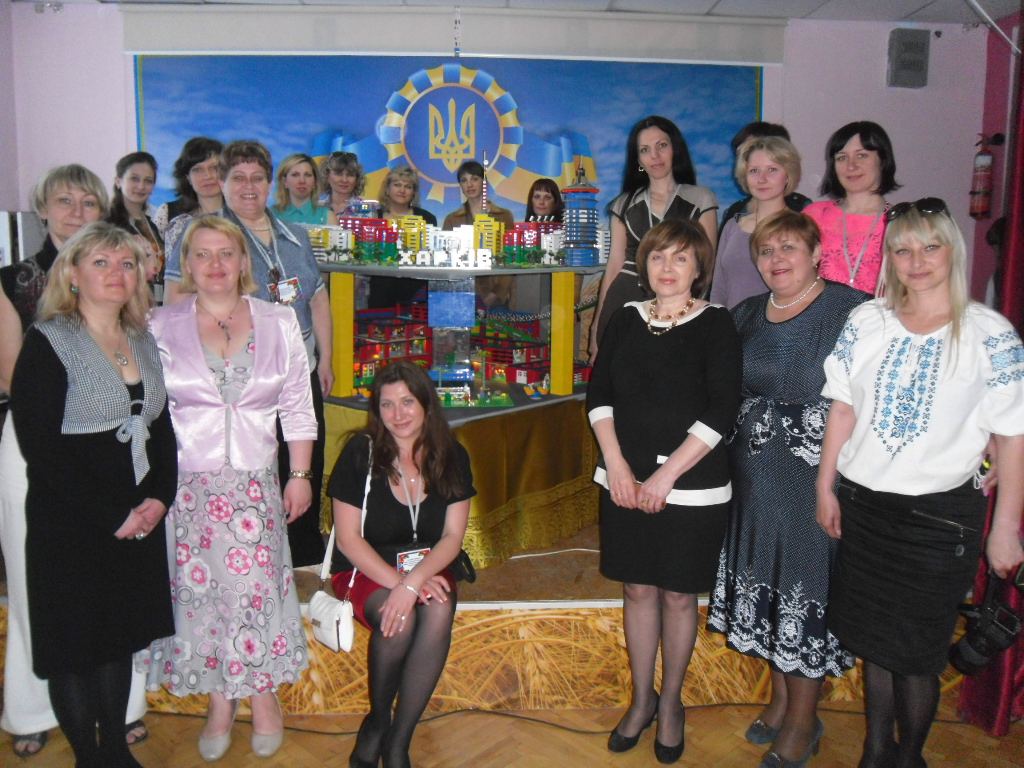 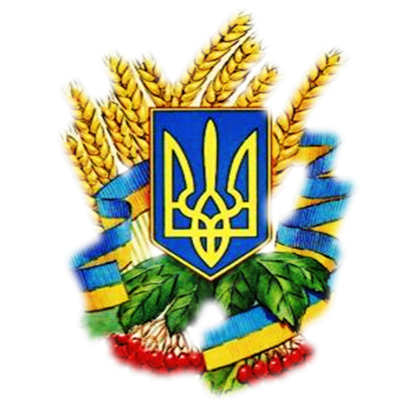 Майте натхнення!Разом ми зможемо все!
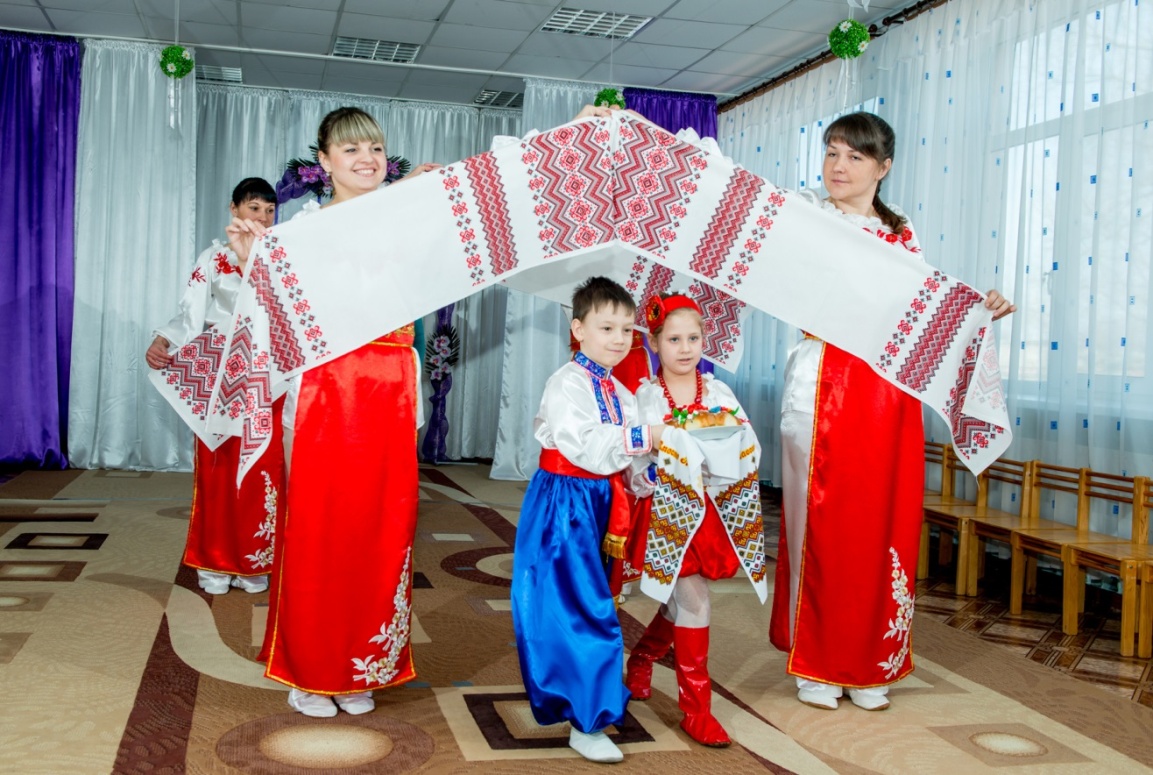